«Павлодар қаласының №5 сәбилер бақшасы» МҚКК
Ашық сабақ
Тақырыбы: Суда жүзу сабағында денсаулық 
сақтау элементтерін қолдану.
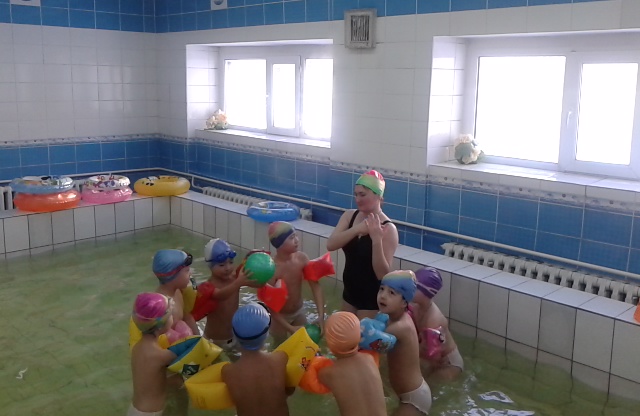 Суда жүзу нұсқаушысы:
 Айгужинова Г.З
Мақсаты: Суда жүзу сабағындағы денсаулық сақтау технологияларының түрлерін қолдануы және суда жүзу элементерін игерту.
Міндеттері: 1. Суда жүзу техникасын үйрету                     
                     2. Суда өзін-өзі ұстай білу қабілетін дамыту.
                     3. Суда жүзу қауіпсіздігінің ережелерің сақтау.
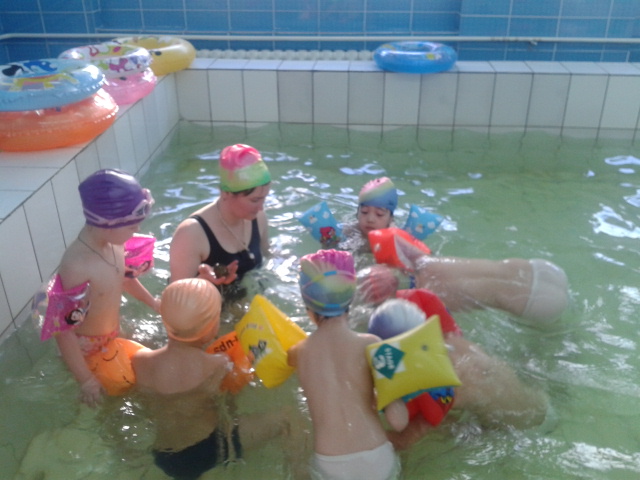 Сабақтың дайындық бөлімі
- Сапқа тұруы, тақырыппен танысу
-  Жалпы-дамыту жаттығулары
 -  Құрғақта:
- Денсаулық жолмен жүру
- Түйме жолмен жүру 
- Суда: Сапқа тұру
- Суда жүру
- Кроль жаттығуы
- «Құтан»
- «Дельфин» (судың астына отыру)
- «Тіқұшақ» (қолды күш сала сілтеу)
- «Су астына сүңгушілер»
- «Толқын суда»
 - «Фонтандар» (борттың қасында)
- «Насос» (бір-екі рет секіру)
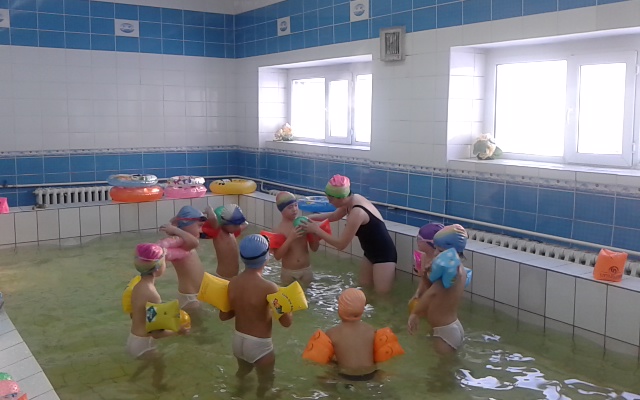 Сабақтың негізгі бөлімі.
- Скольжение жүзу 
- Кроль кеудемен жүзіп келу.
- Арқамен судың үстіне секіру
- Допен массаж
- Денені судың астында жартылай бос ұстап, еркін тыныстап дем алу. 
- Судың астында баспен еніп, (поплывок) жасап демалу.
- Ойын «Водолаз» (ойыншықты су түбінен алу)
- Дельфин суда жүзу
- Судың ішіне шеңбер жасау.
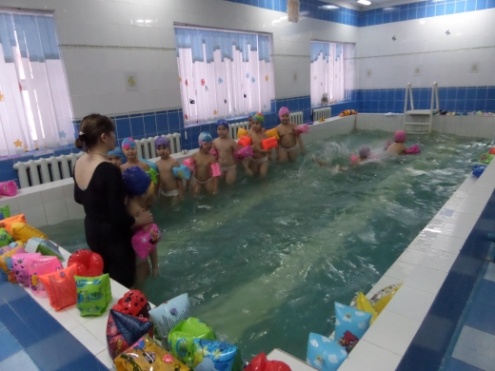 Сабақтың қорытынды болімі
- Сапқа тұру
- Сабақтың қорытындысын шығару. 
- Шынықтыру
- Қоштасу.
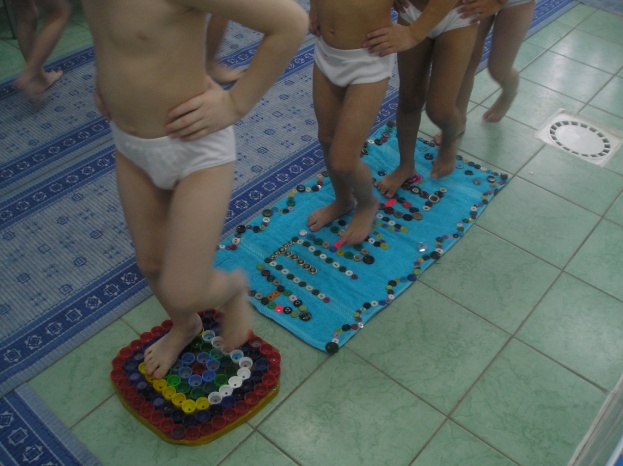